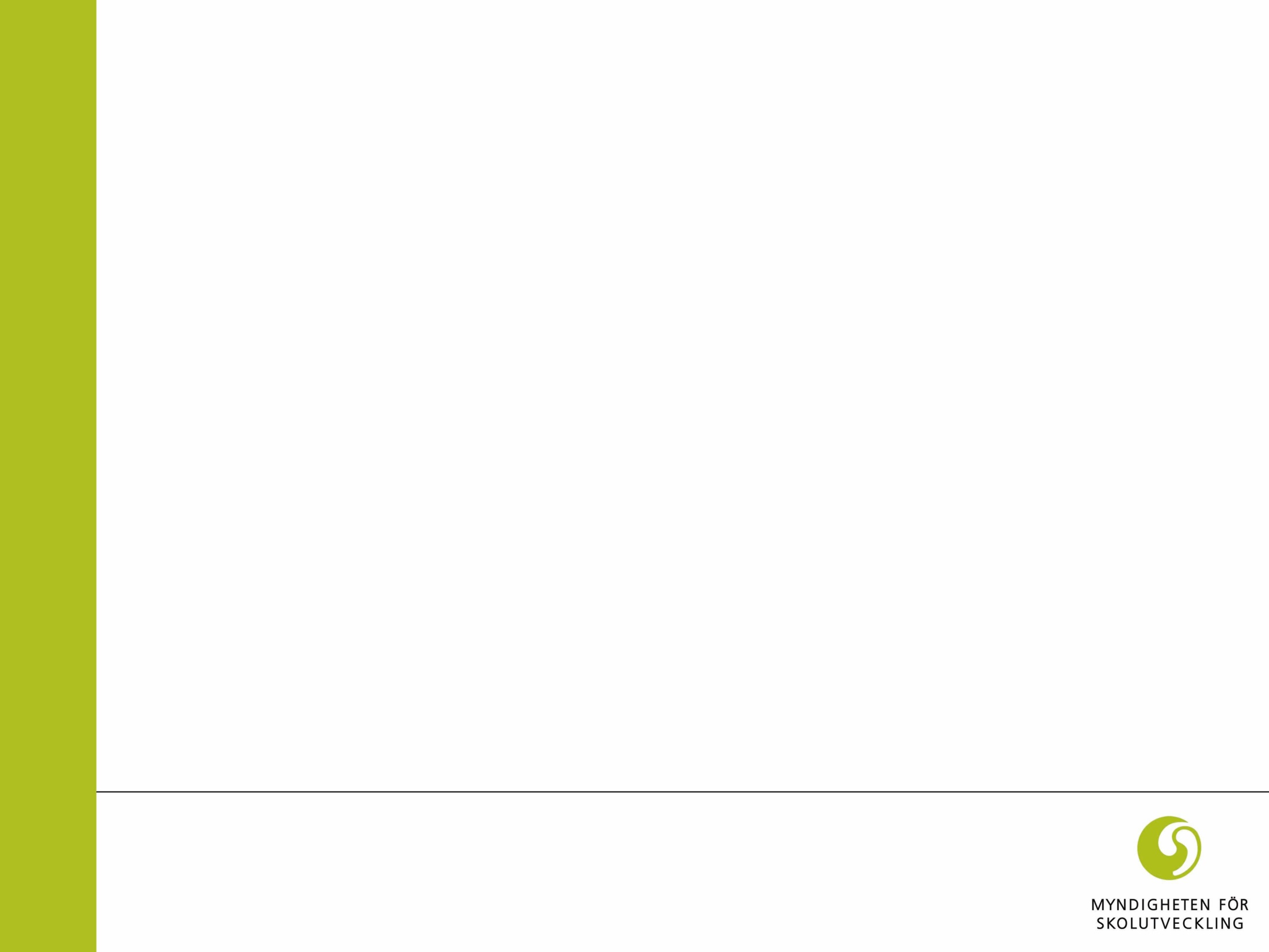 Källkritik på Internet
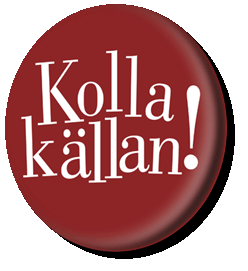 Kolla källan
http://kollakallan.skolutveckling.se/
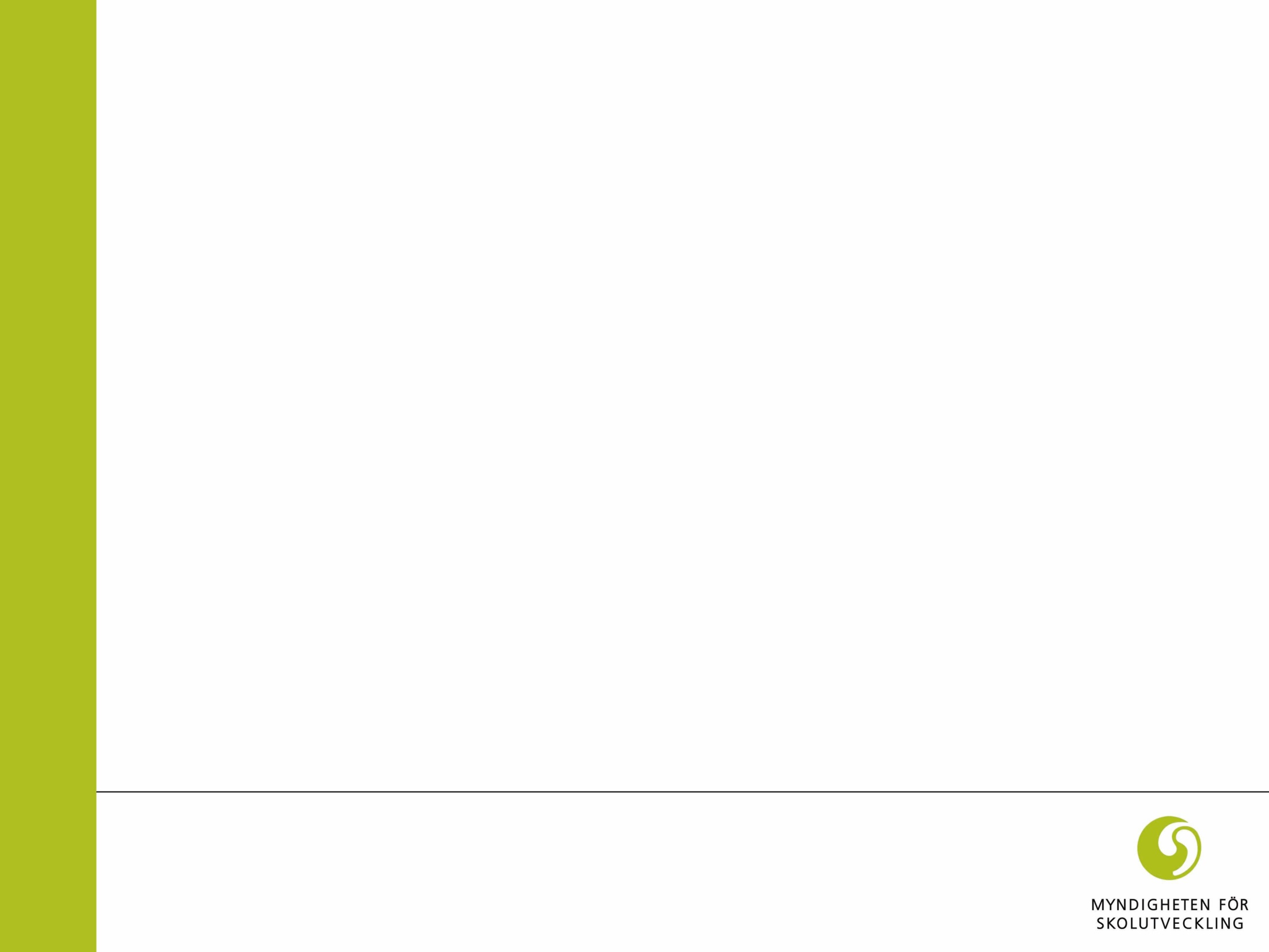 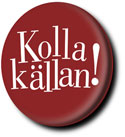 Vad är källkritik?
Att kritiskt granska en text, en bild eller ett uttalande
Att tolka en källa
Att ta reda på om en källa är äkta 
 Att ta reda på om en källa är trovärdig
Kolla källan
http://kollakallan.skolutveckling.se/
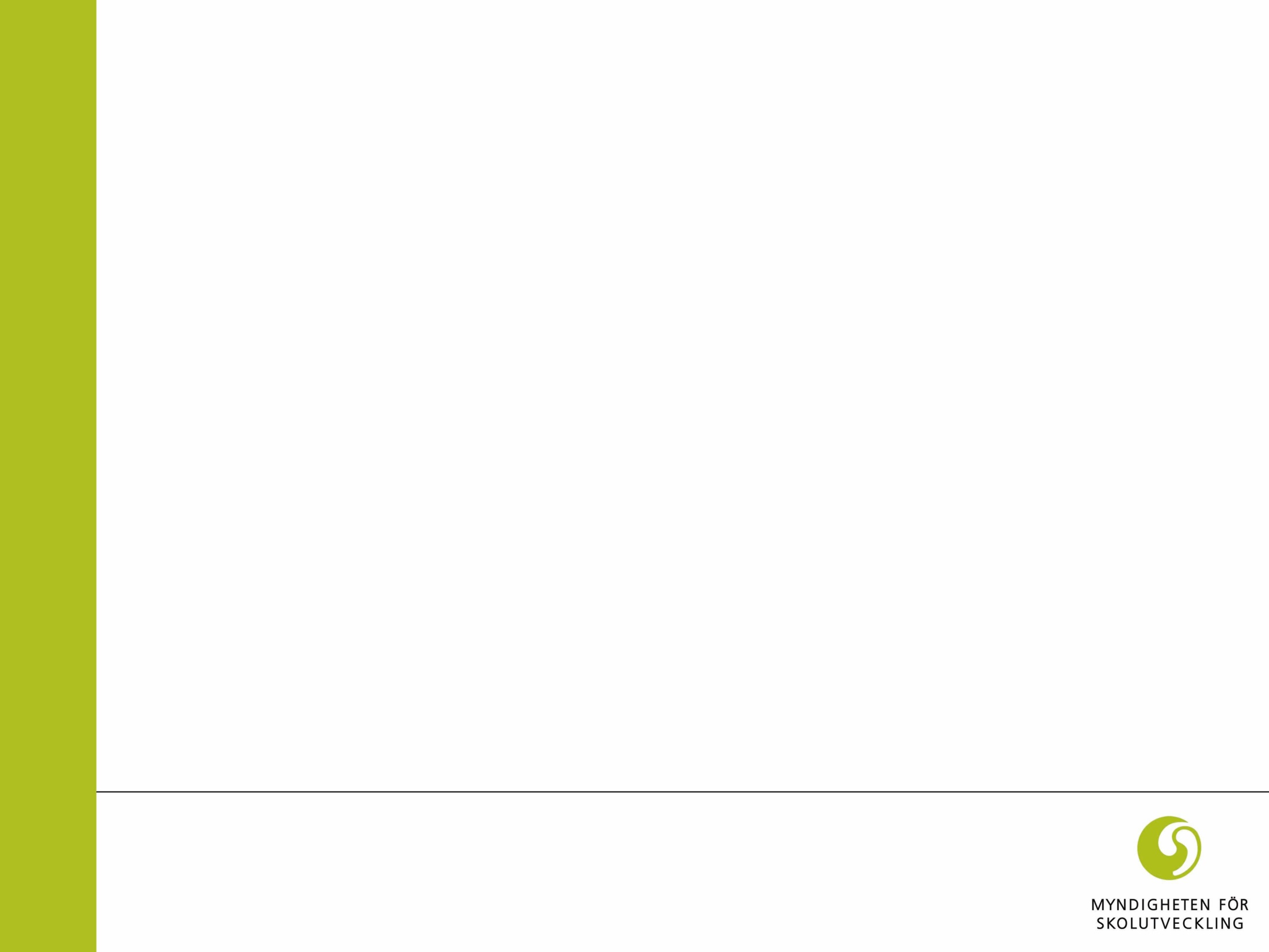 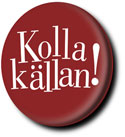 Vem säger vad och varför?
Ställ frågan till alla källor
Muntliga, tryckta och elektroniska och kom ihåg att:
Varje källa har en avsändare
Varje avsändare har ett budskap (dolt eller synligt)
Kolla källan
http://kollakallan.skolutveckling.se/
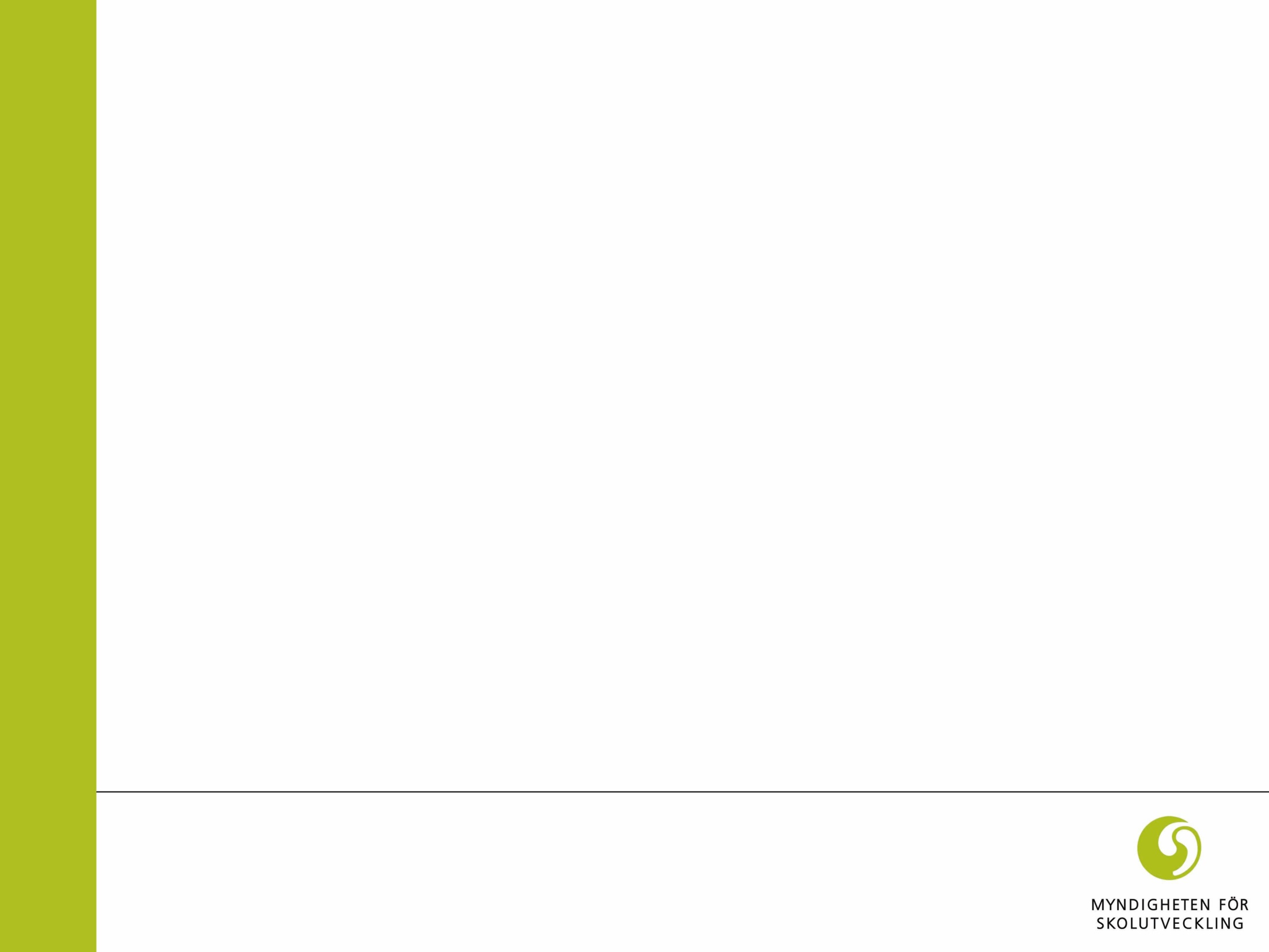 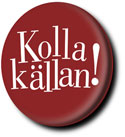 När det gäller tryckt material syns det oftast tydligt...
vem som har skrivit boken eller artikeln 
vilket förlag som har gett ut boken
vem som är ansvarig utgivare för tidningen
vilket år/datum som boken/tidningen kom ut
vad boken/tidningen innehåller – oftast finns innehållsförteckning/register/baksidetext
Kolla källan
http://kollakallan.skolutveckling.se/
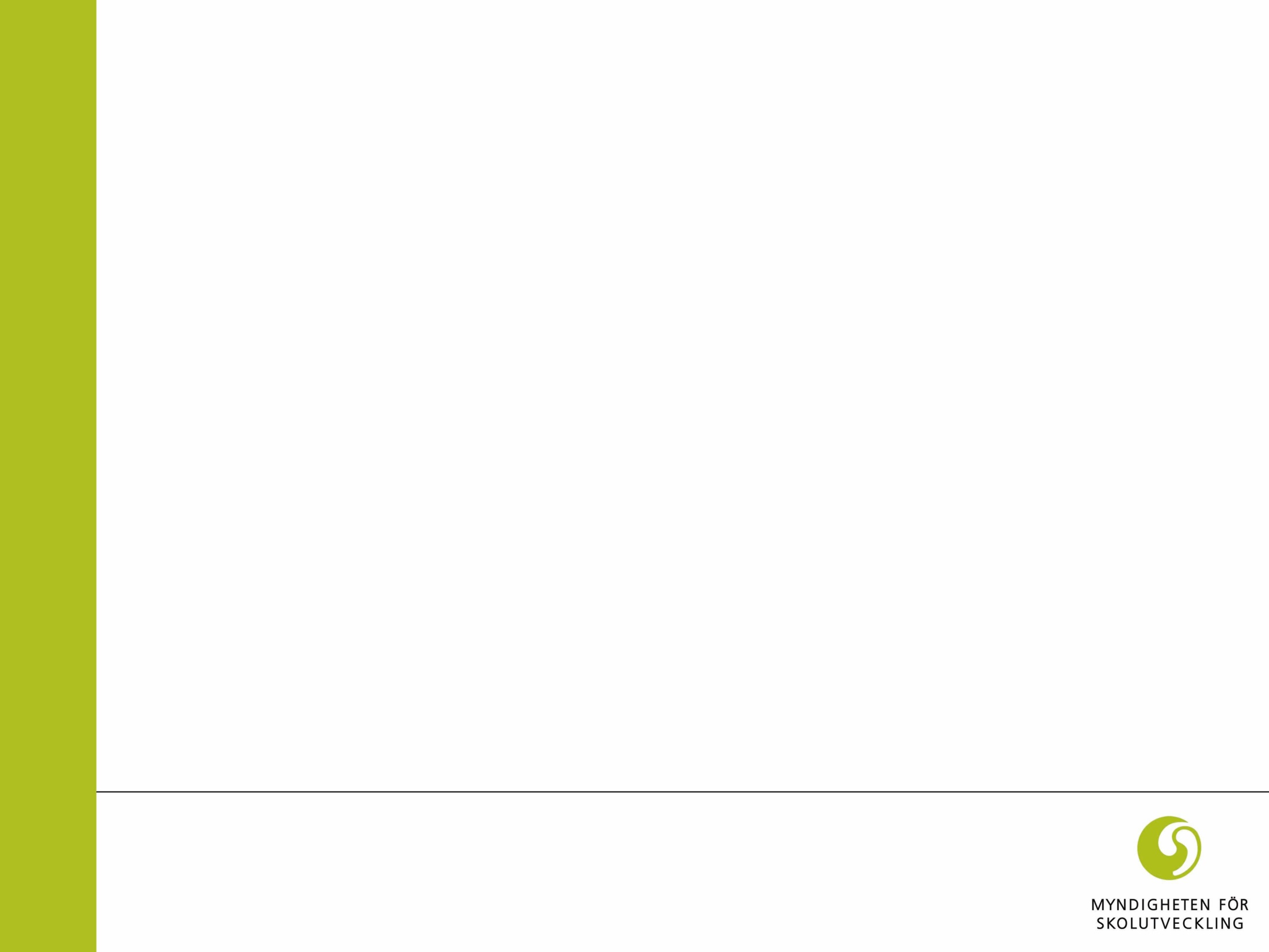 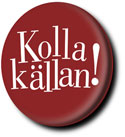 När det gäller webbsidor är det ofta svårare att se…
vem som är upphovsman eller utgivare till webbsidan
hur gammalt materialet är
vad webbplatsen innehåller 	  - om det inte finns en webbkarta eller innehållsförteckning
Kolla källan
http://kollakallan.skolutveckling.se/
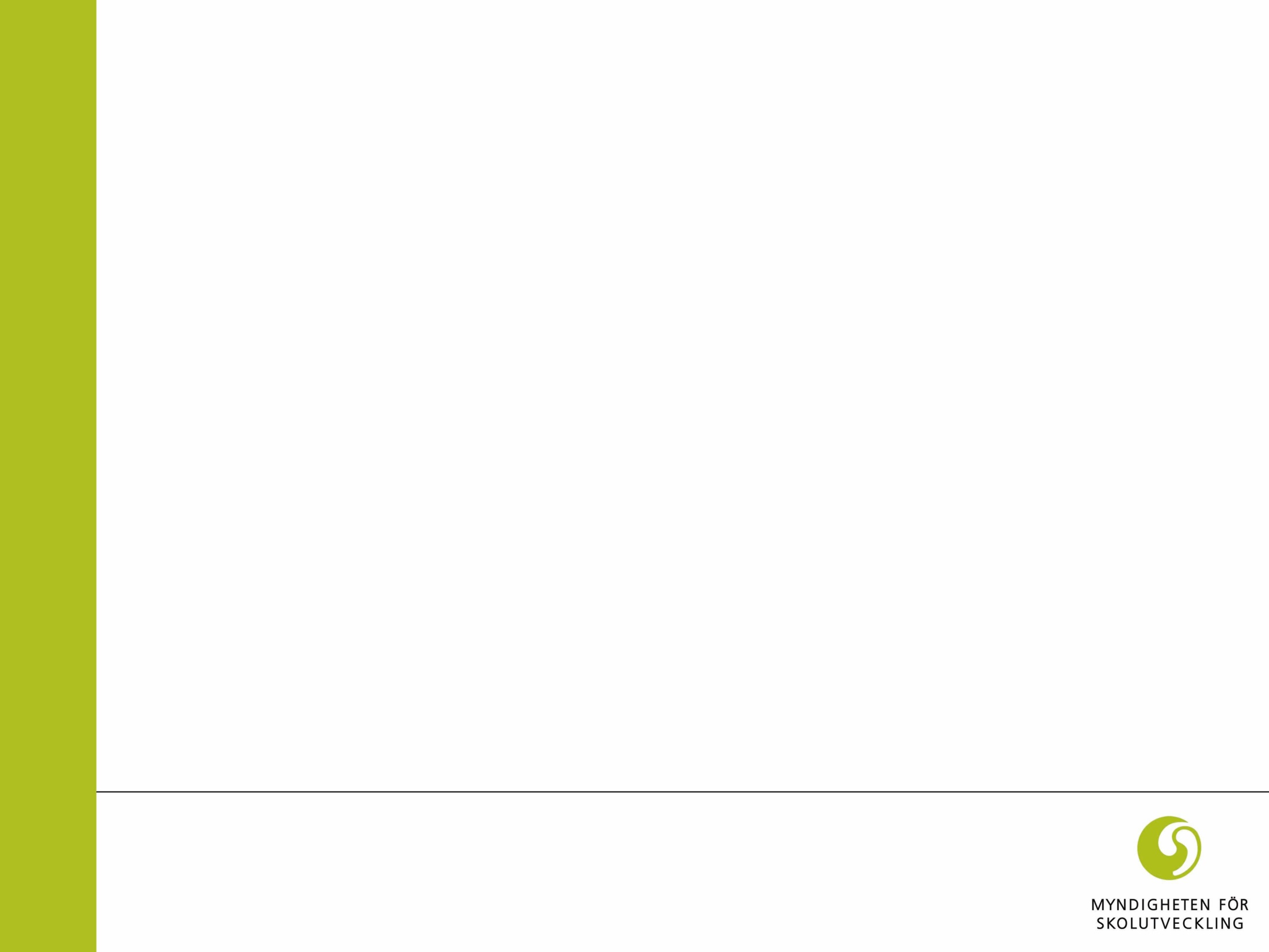 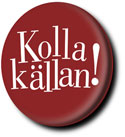 Börja med att titta på webbadressen – säger den något?
Här syns det direkt vem som står bakom webbplatsen: http://www.skolverket.se
Här är det lite svårare att sehttp://hem.passagen.se/ssv1879/
Kolla källan
http://kollakallan.skolutveckling.se/
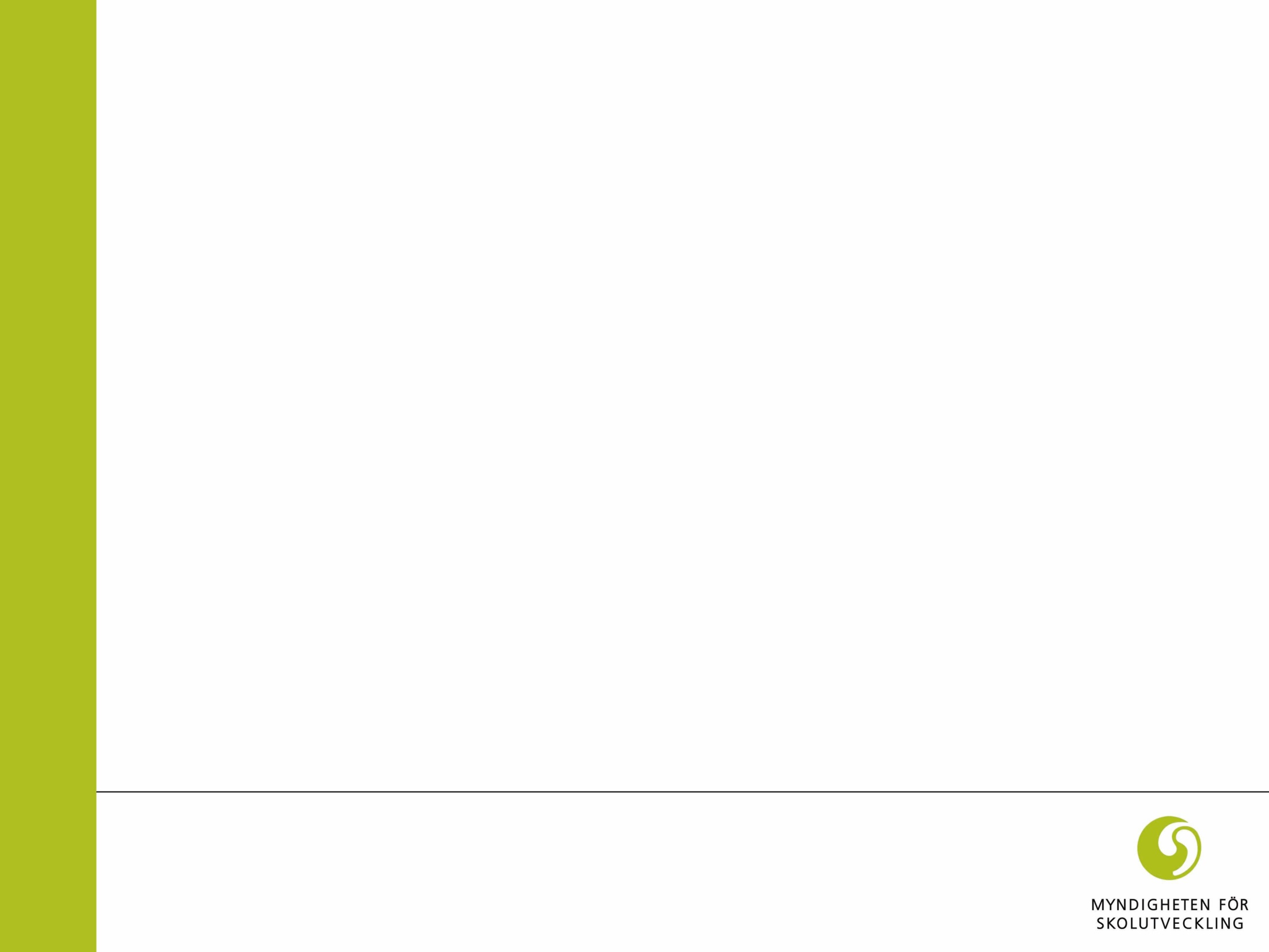 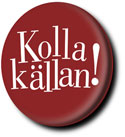 Webbadressens utseende
Så här är en webbadress uppbyggd: http://www.skolutveckling.se/pressrum/artiklar.shtml
Protokoll://server.domän.toppdomän/katalog/filnamn.filändelse
Backa i adressfältet för att se vem som står bakom webbservern!
~tildetecken i slutet av en webbadress betyder ofta att webbsidan är privat
Kolla källan
http://kollakallan.skolutveckling.se/
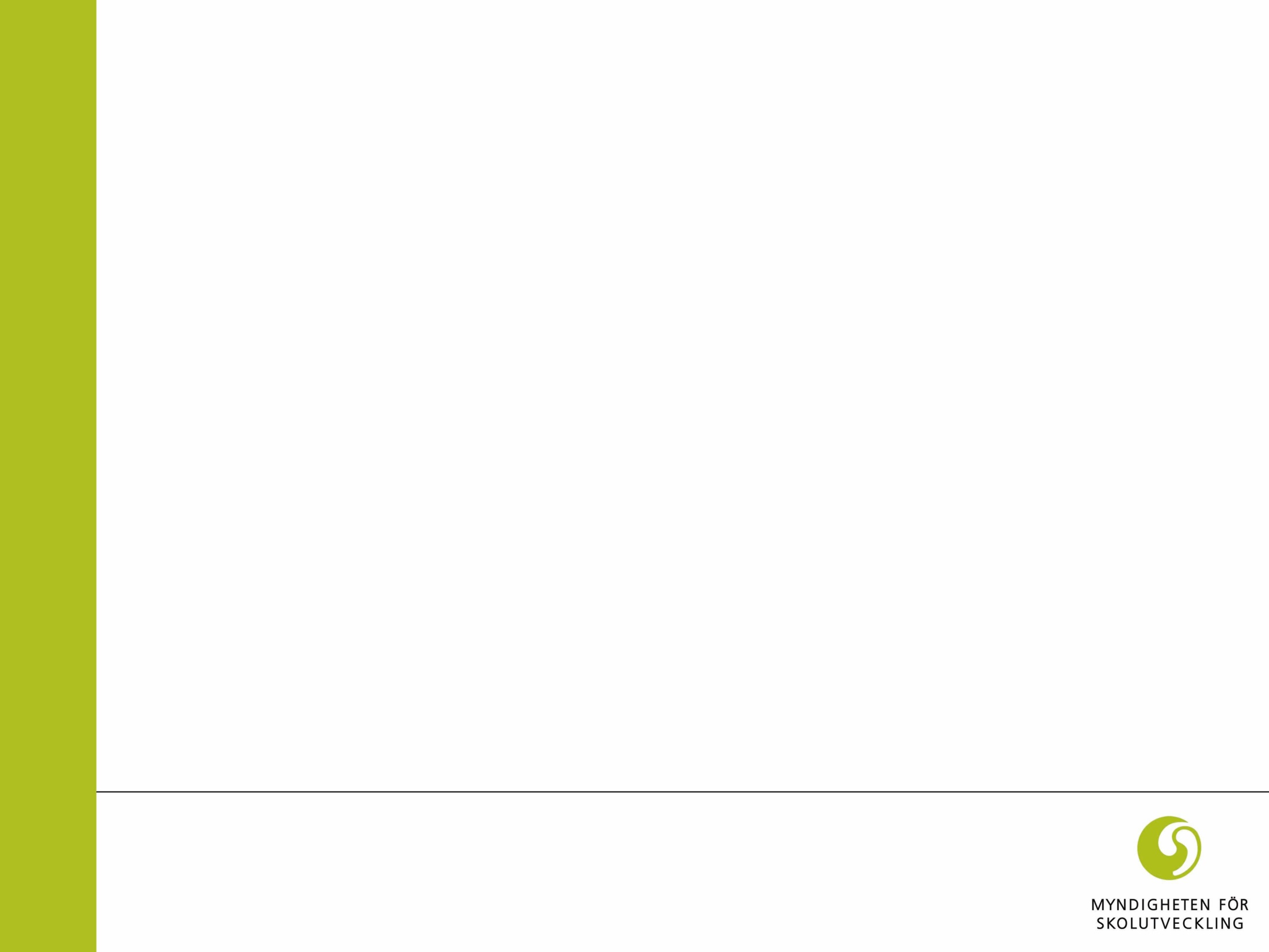 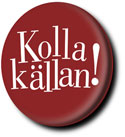 Toppdomäner - exempel
Nationella toppdomäner är .se .no. uk 
Här finns alla landsdomäner: http://www.ur.se/nyhetsjournalistik/3lan.html
1/4-2003 släpptes .se-domänen fri 
EU har toppdomänen .eu
Internationella toppdomäner visar tillhörighet som .com .gov .org
Kolla källan
http://kollakallan.skolutveckling.se/
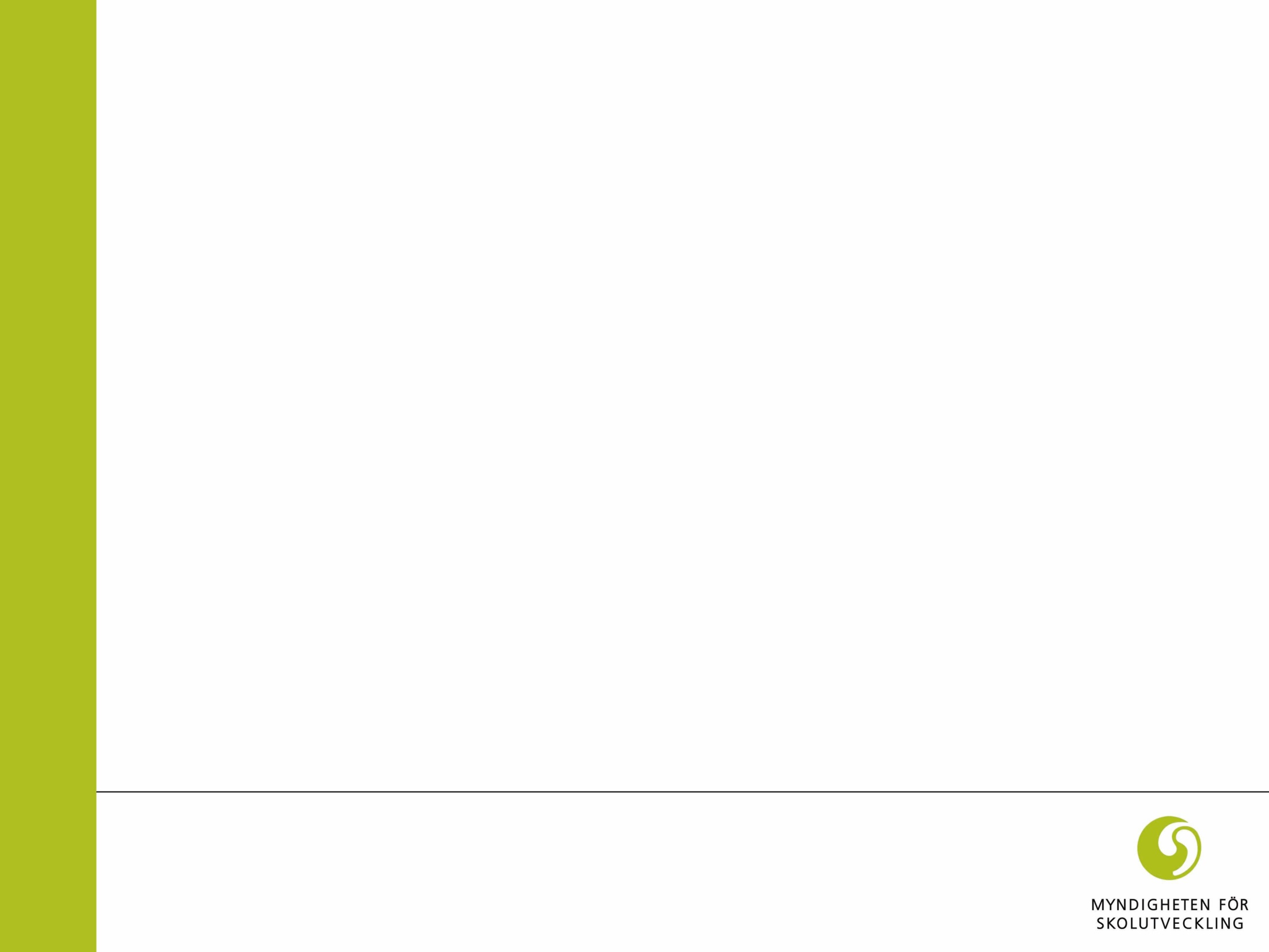 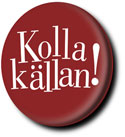 Vem står bakom domänen?
Sök i ett domänregister:
Sök .se-domänerhttp://www.nic-se.se/nydoman/domansok.shtmlEx. Skriv snyggast.se i sökrutan
Sök all världens domäner http://www.allwhois.com Ex. Skriv snyggast.com i sökrutan
Kolla källan
http://kollakallan.skolutveckling.se/
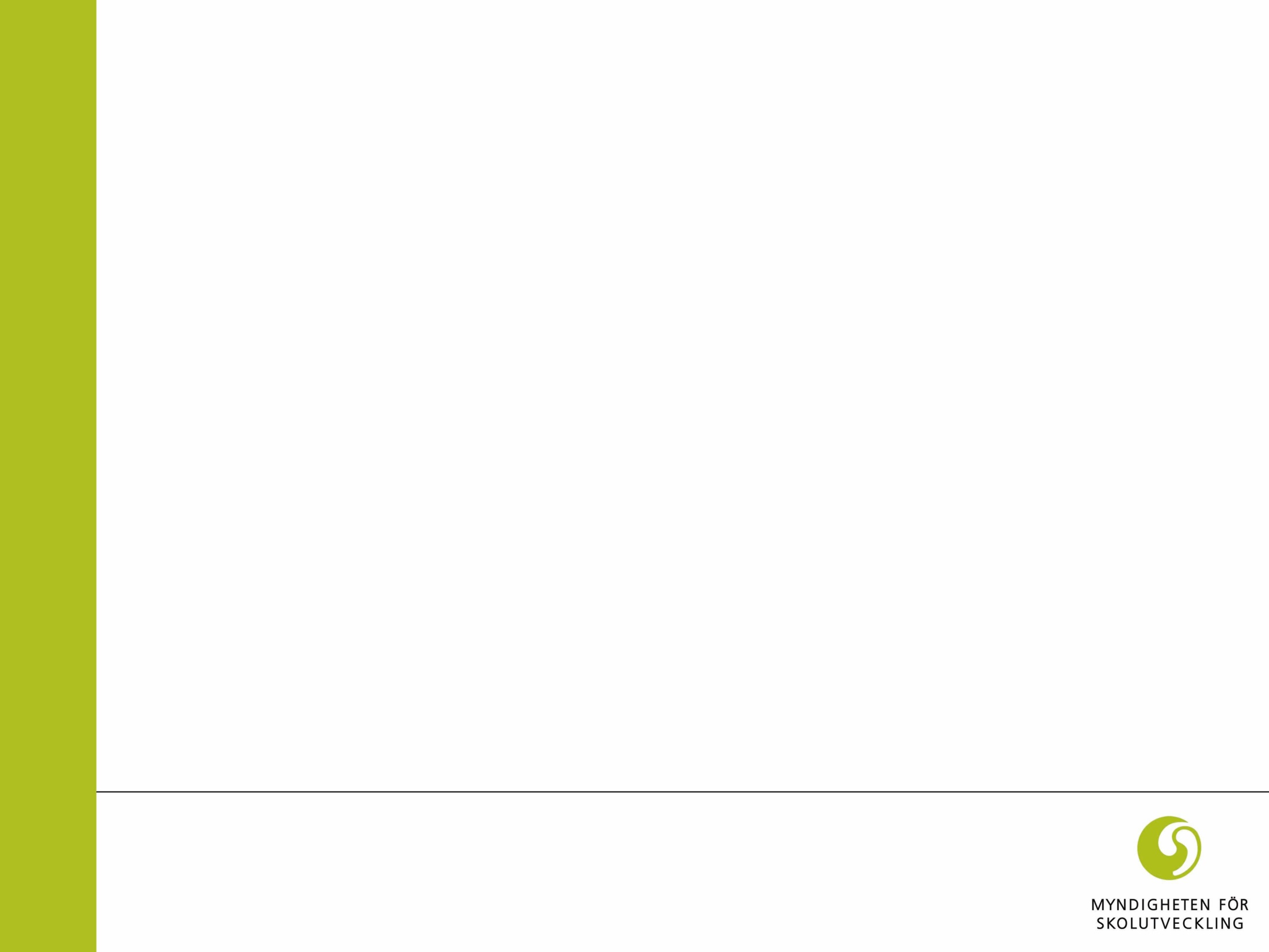 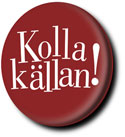 Luriga webbadresser
Vilken är Vita husets hemsida?www.whitehouse.com / www.whitehouse.gov / www.whitehouse.org / www.whitehouse.net
 Vem litar du på?www.martinlutherking.orgwww.stanford.edu/group/King
Kolla källan
http://kollakallan.skolutveckling.se/
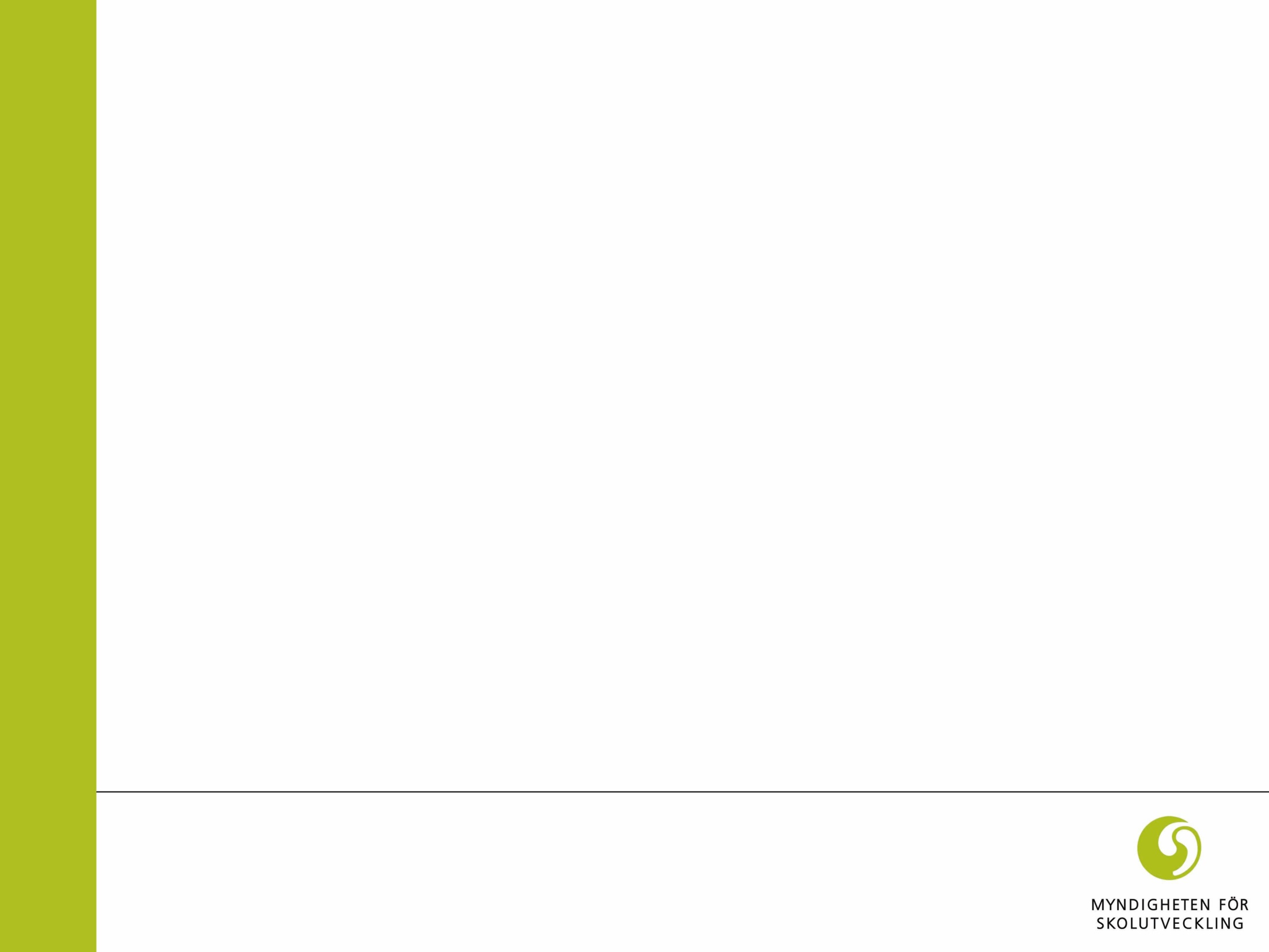 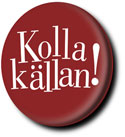 Andra sätt att luras
Härma webbadress, titel eller layout 
Manipulera bilder eller bildtext
Förfalska avsändare eller vara anonym
Felinformera, förfalska eller hacka
Ta över nedlagd webbadress/domän eller utnyttja felstavningar (volvo/vovlo)
Kolla källan
http://kollakallan.skolutveckling.se/
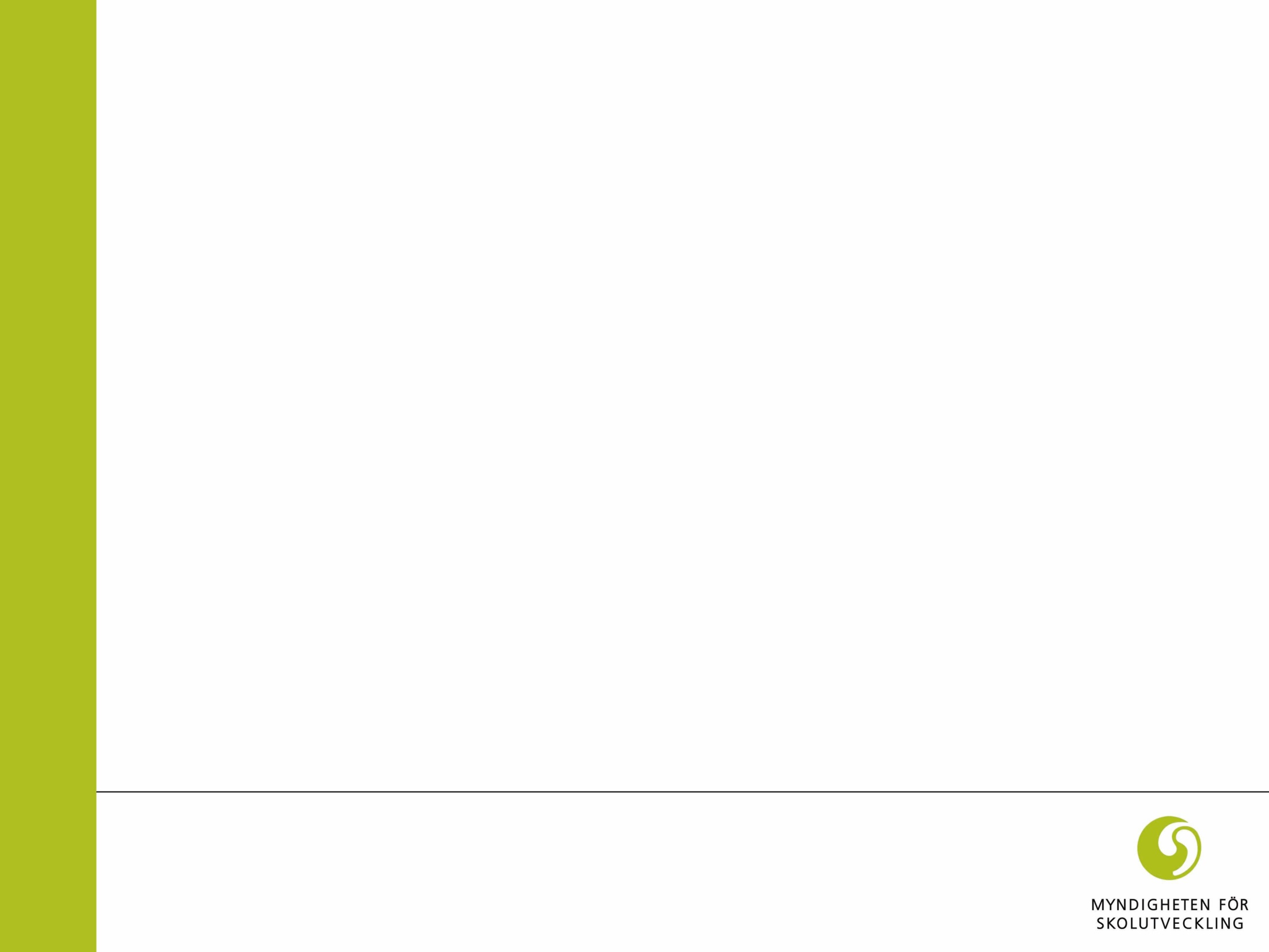 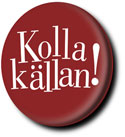 Hur är webbsidans text?
Verkar texten trovärdig och logisk?
Är texten faktagranskad?
Finns många slarvfel?
Kolla källan
http://kollakallan.skolutveckling.se/
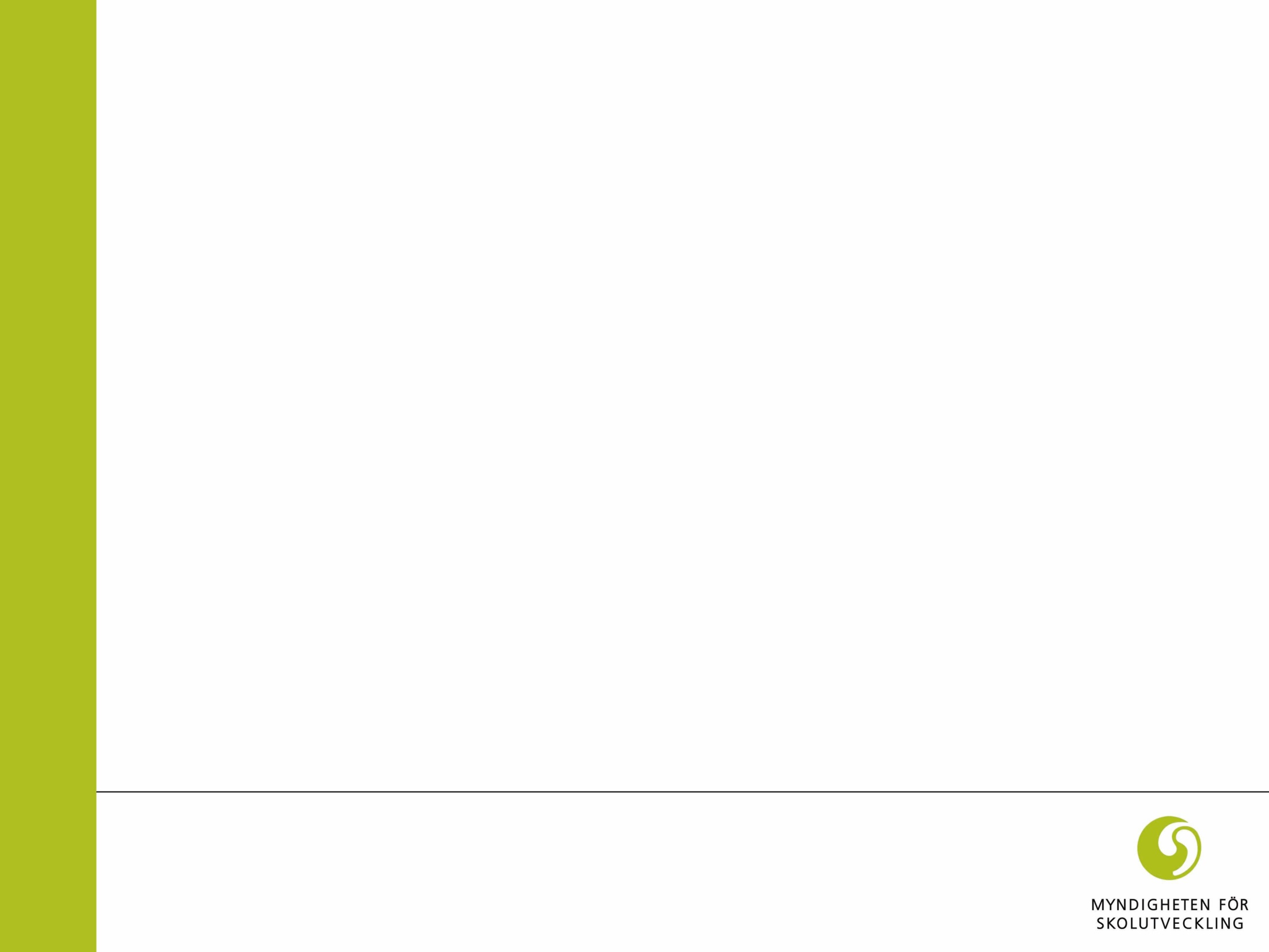 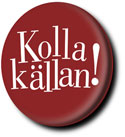 Vem har skrivit texten?
Är det någon känd eller auktoritet på området? 
Har skribenten publicerat sig förut i ämnet? Sök på namnet i söktjänst eller i http://www.bibliotek.se
Finns kontaktinformation?
Kolla källan
http://kollakallan.skolutveckling.se/
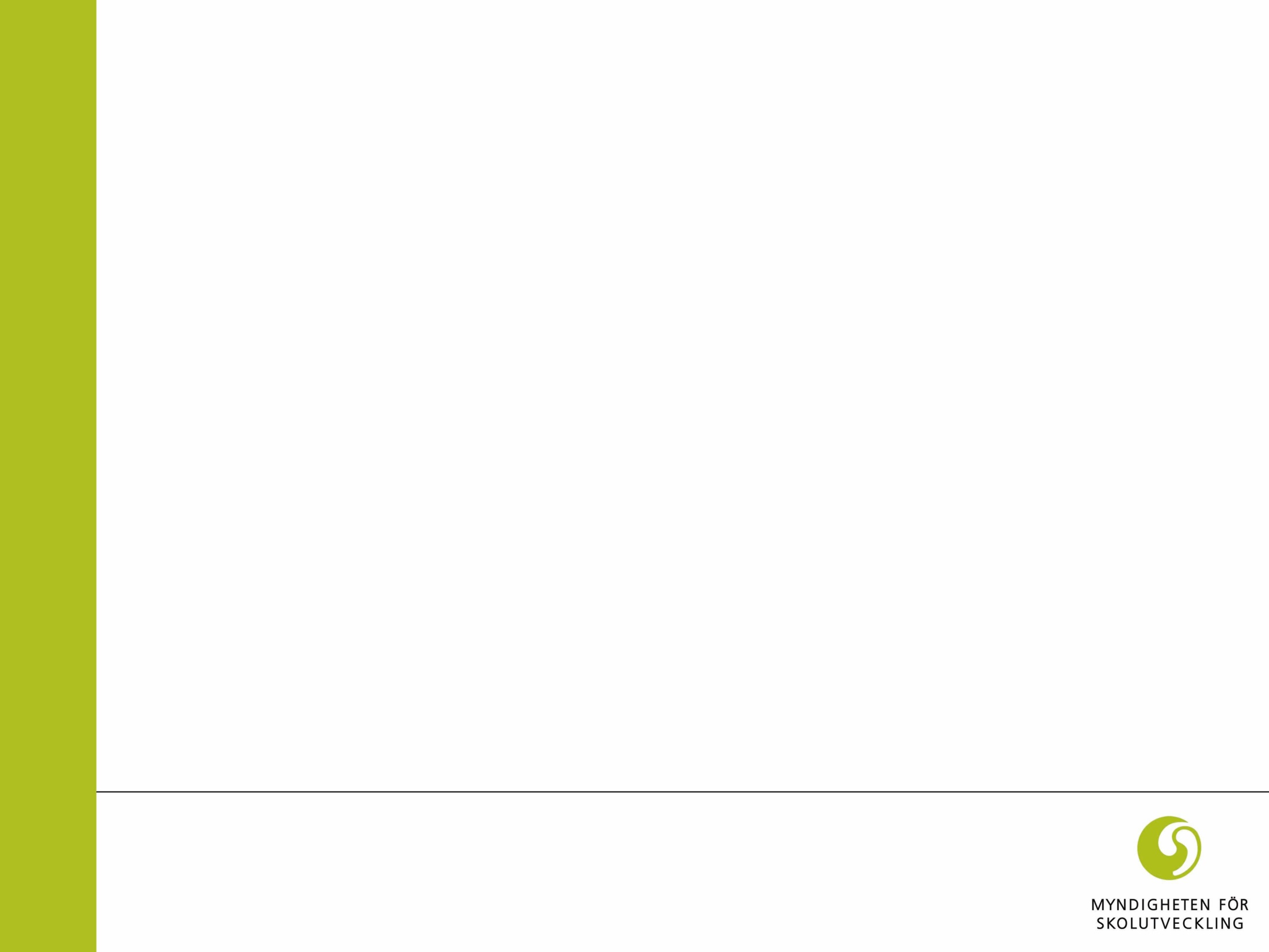 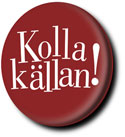 Finns ingen upphovsman?
Överväg om du verkligen vill använda webbplatsen/källan!
Det skall alltid gå att hänvisa till en källa
Kolla källan
http://kollakallan.skolutveckling.se/
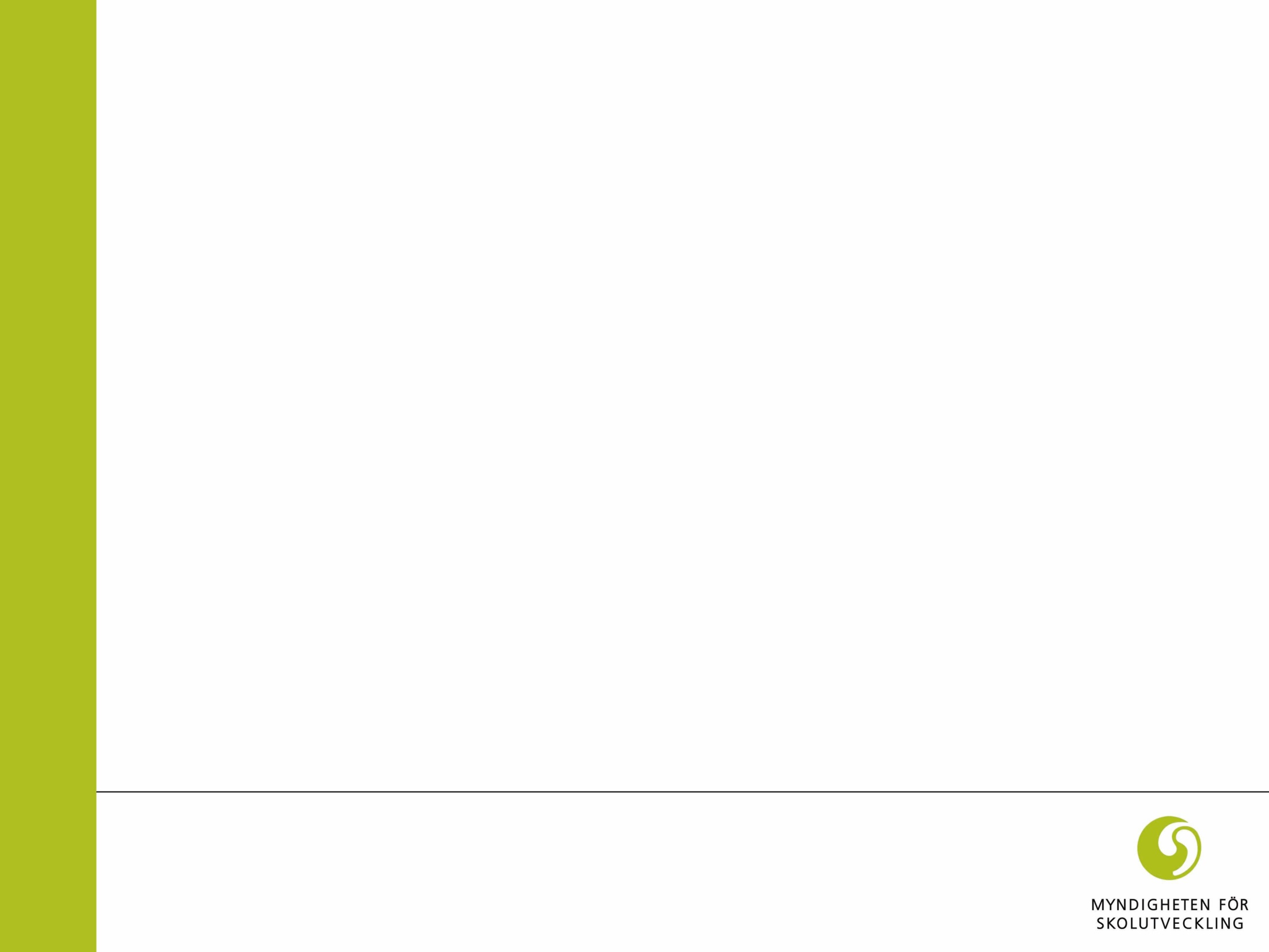 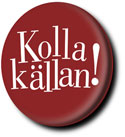 Vad innehåller webbplatsen?
Går det att se? Finns innehållsförteckning eller webbkarta?
Är det en bred översikt eller skildras ämnet på djupet?
Innehåller webbplatsen fakta och går dessa att kontrollera?
Är innehållet vinklat?
Kolla källan
http://kollakallan.skolutveckling.se/
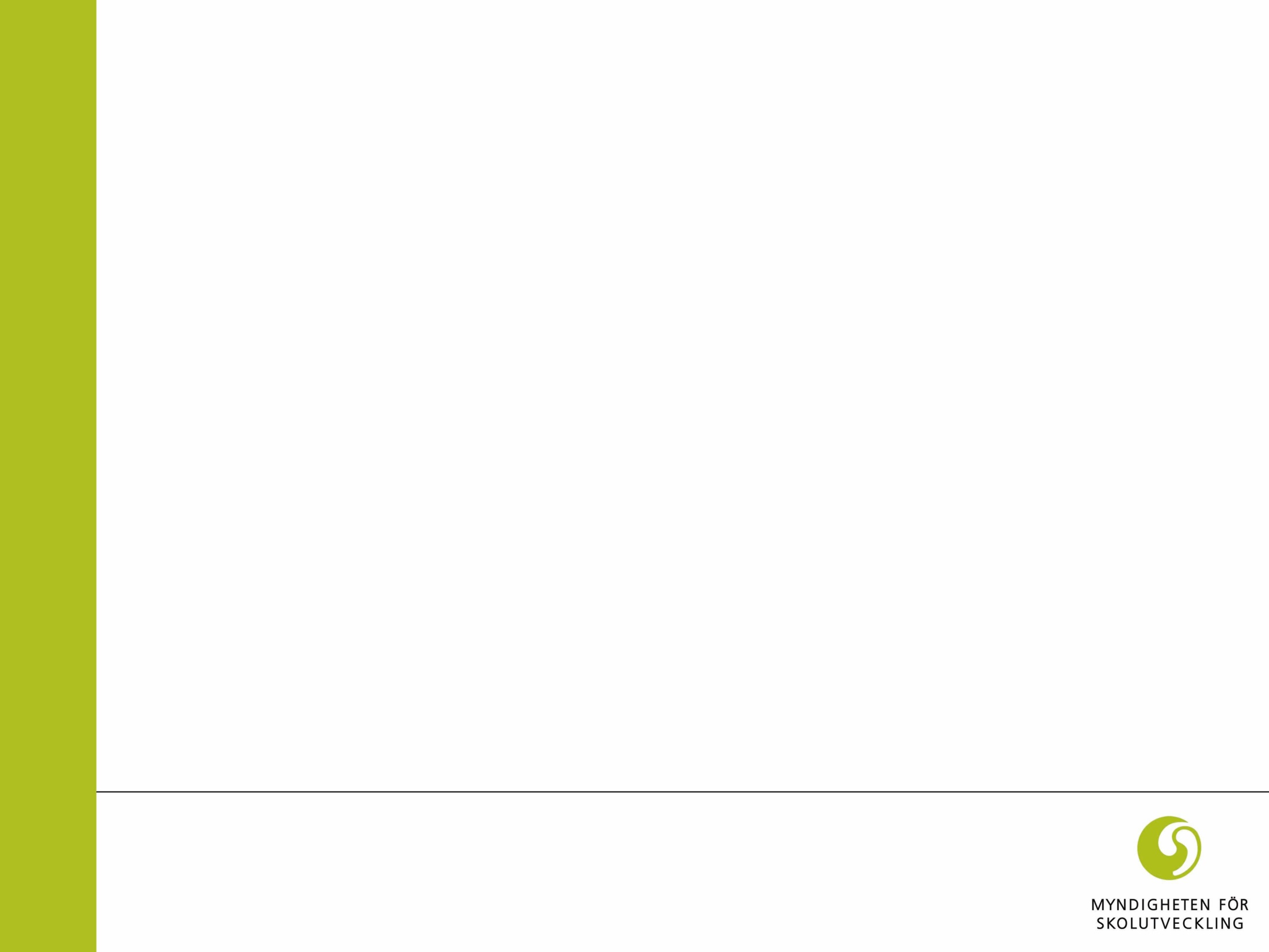 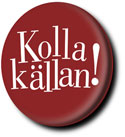 Hur gammal är webbsidan?
När är webbsidan gjord?
Står det när den senast uppdaterades?
Kolla källan
http://kollakallan.skolutveckling.se/
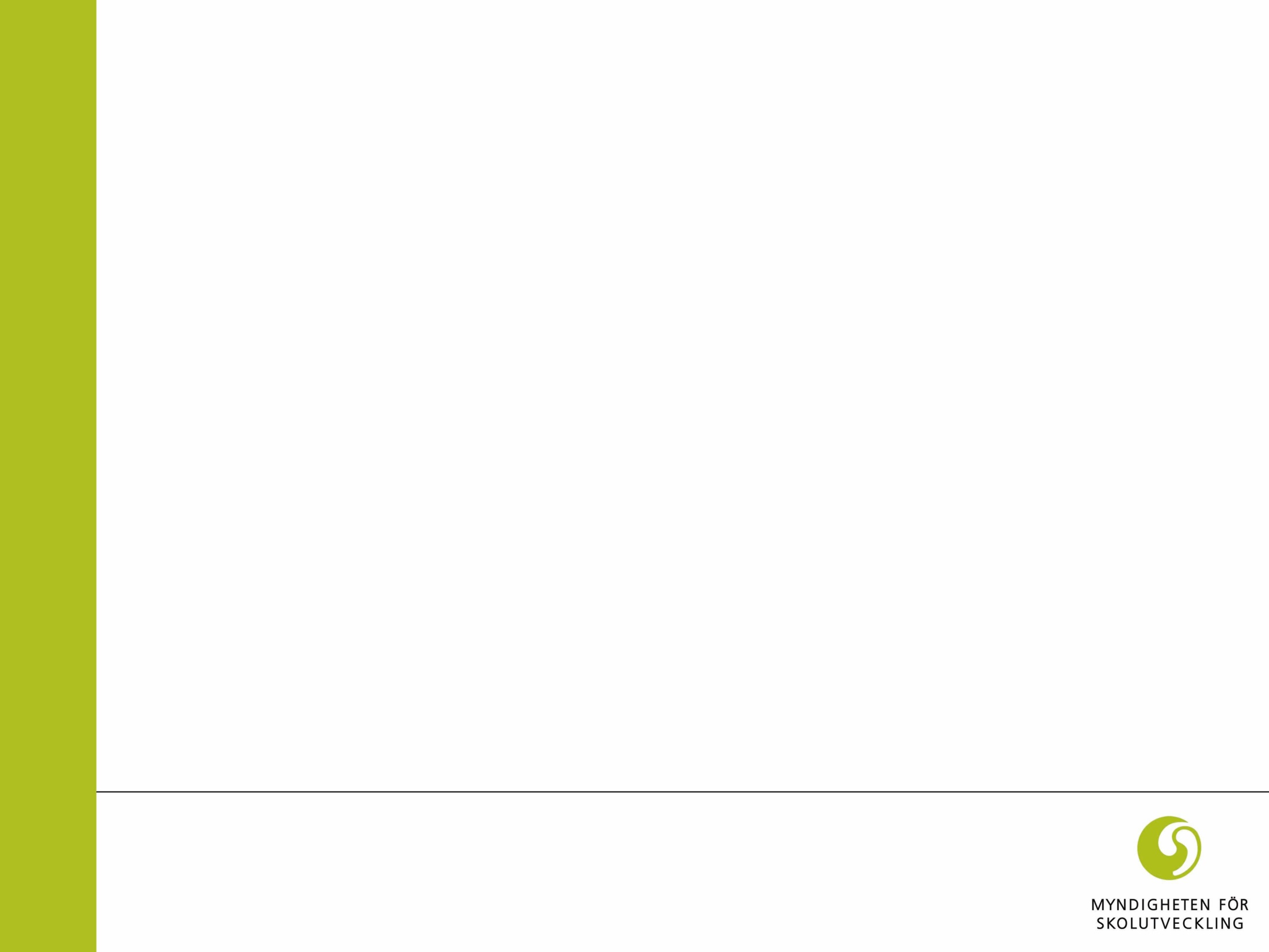 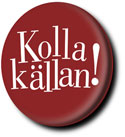 Vem har länkat till sidan?
Detta tar du reda på genom att skriva in till exempel: link:http://www.skolutveckling.se i någon söktjänst som Google, Altavista eller liknande
Ingen av söktjänsterna ger dig dock en komplett lista
Kolla källan
http://kollakallan.skolutveckling.se/
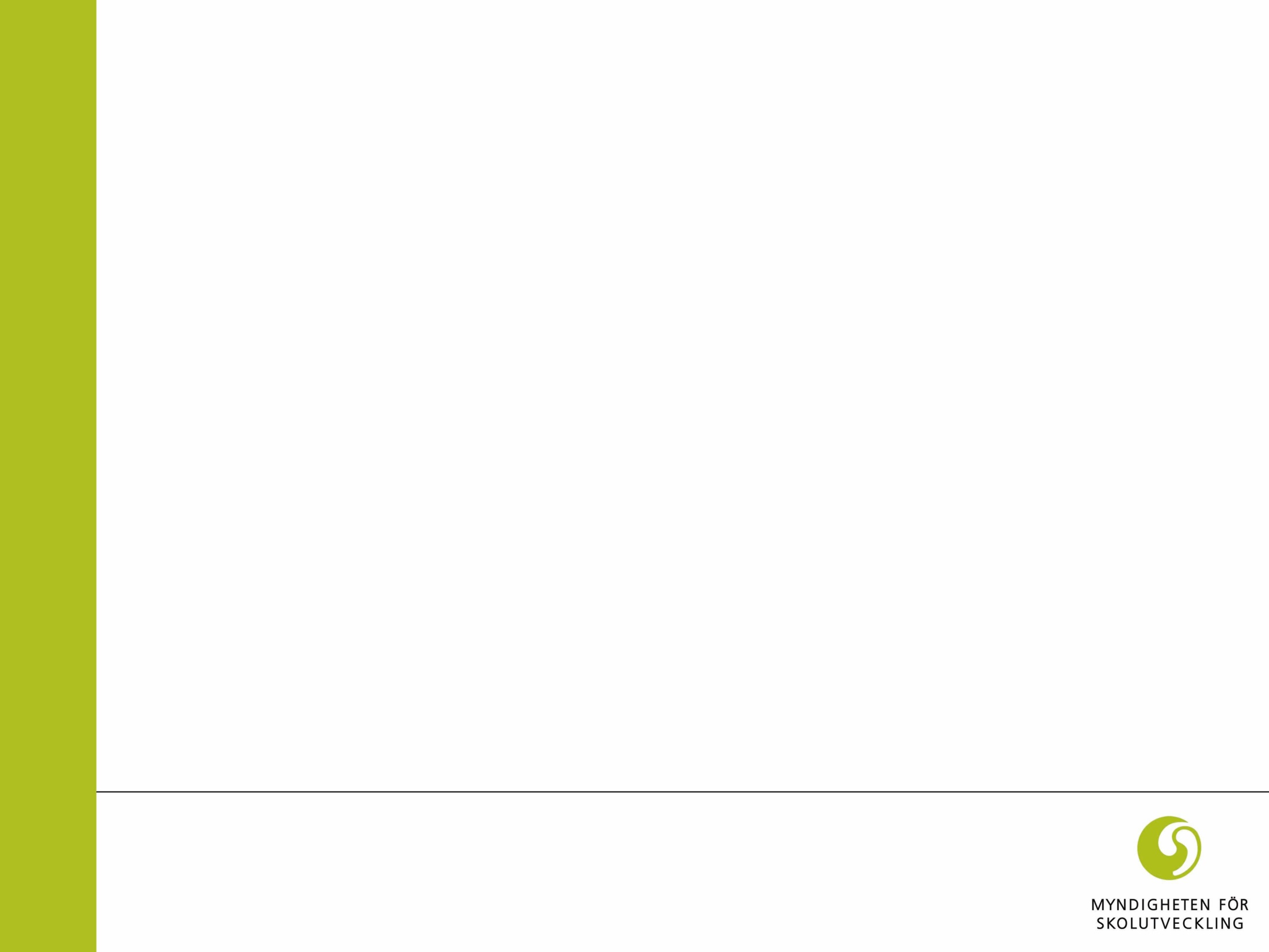 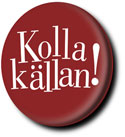 Jämför!
Jämför med vad du visste innan du besökte webbsidan! 
Jämför med andra webbsidor och med tryckt information.
Jämför med vad din lärare eller bibliotekarie har att säga om ämnet
Kolla källan
http://kollakallan.skolutveckling.se/
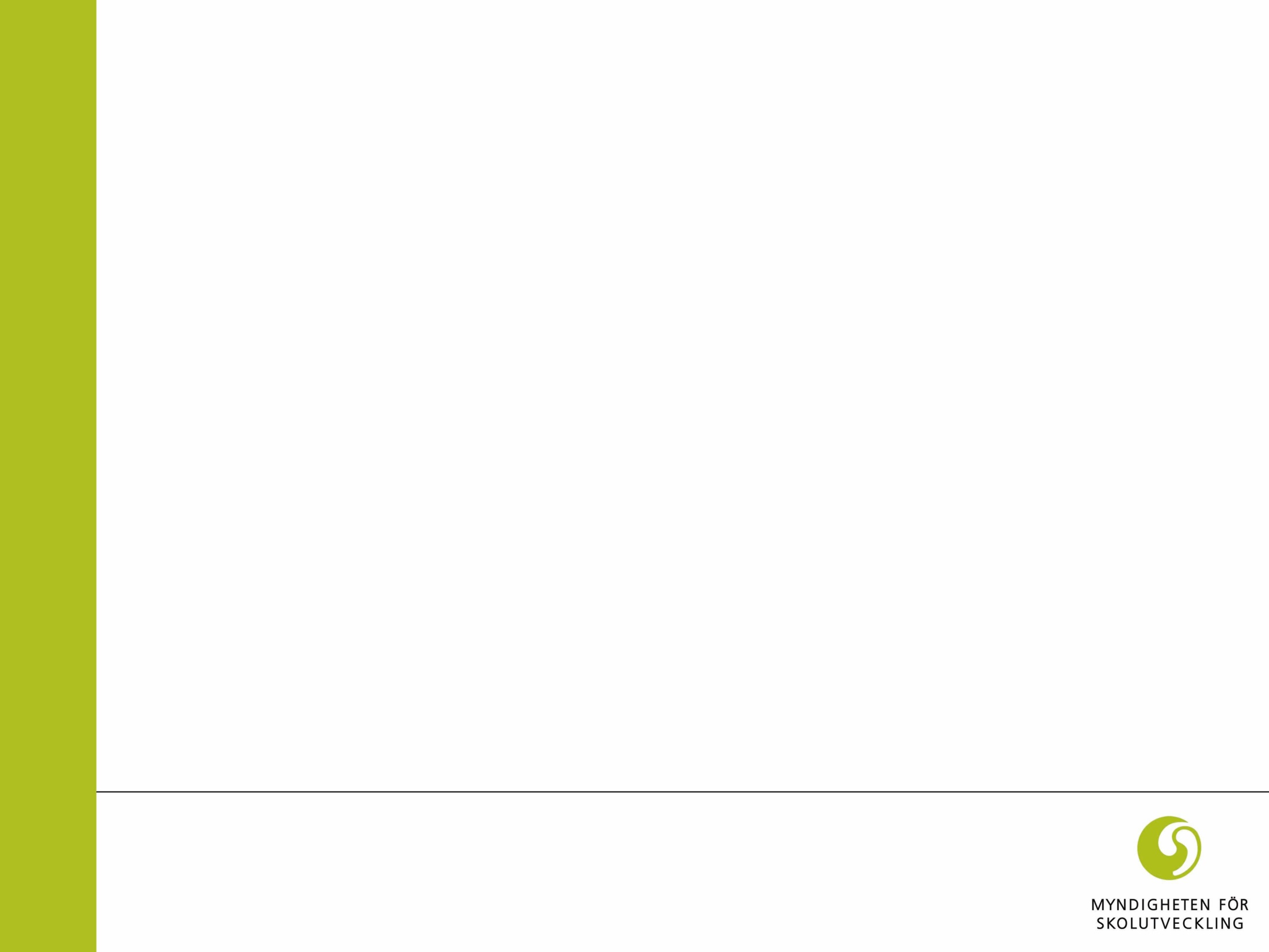 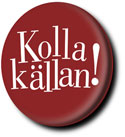 Såhär kan du ange en webbsida i en källförteckning
Författare / Utgivare
Titel / Sidrubrik
Webbadress
Datum då sidan skapades
Datum då du hämtade sidan
Kolla källan
http://kollakallan.skolutveckling.se/
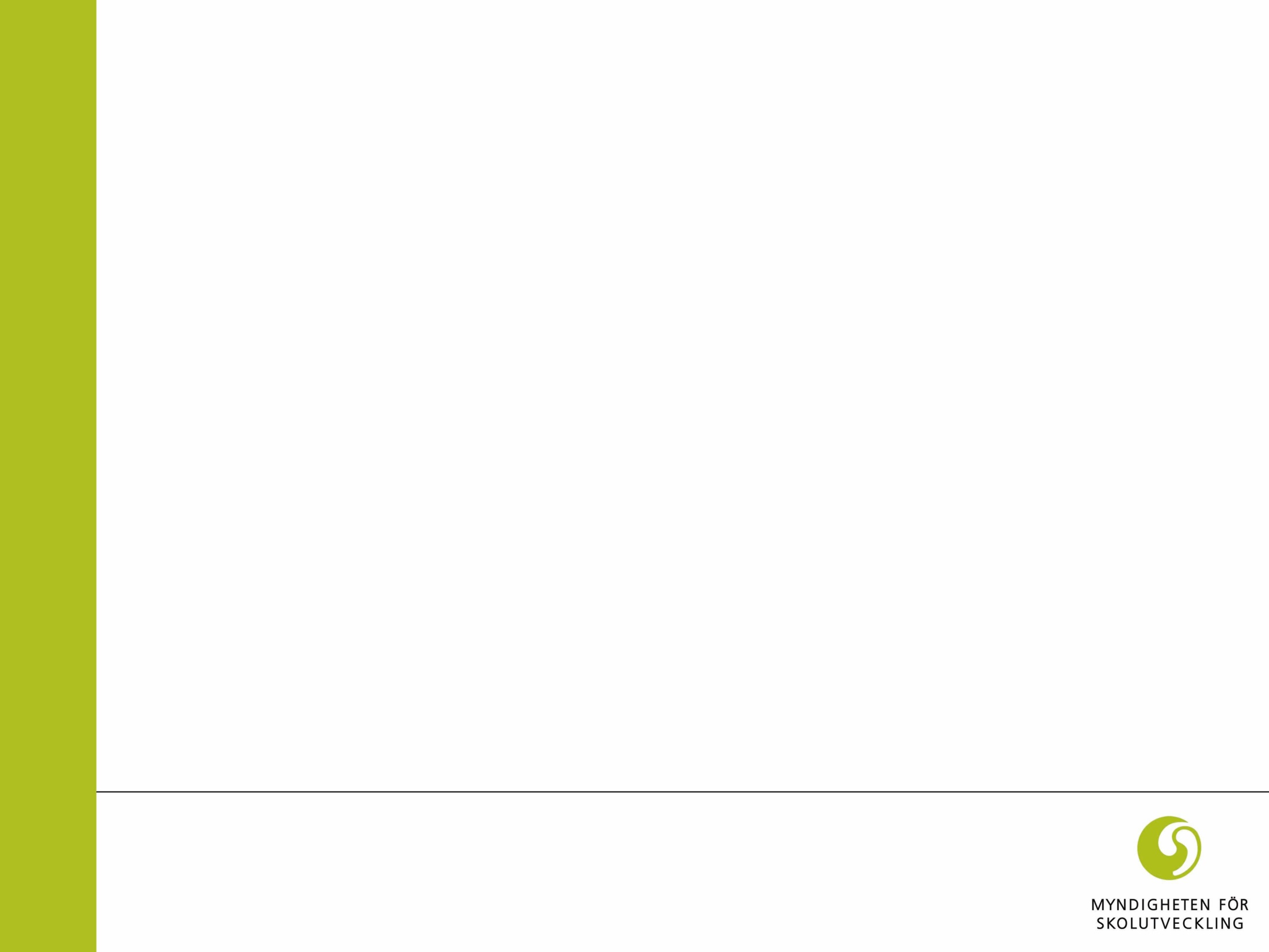 Läs mer om källkritik
www.skolutveckling.se/skolnet/kolla
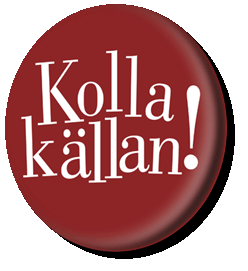 Presentationen får användas fritt och kopieras i undervisningssammanhang. Ange källan: Kolla källan, Myndigheten för skolutveckling www.skolutveckling.se/skolnet/kolla Kontaktperson: anette.holmqvist@skolutveckling.se
Kolla källan
http://kollakallan.skolutveckling.se/